LES ATELIERS DE MATHS
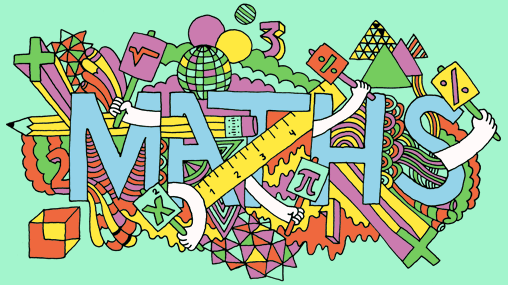 Aujourd’hui: On s’entraîne et on revoit
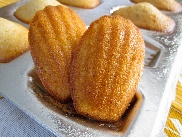 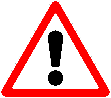